Proyectos
STEM
¿Quién soy?
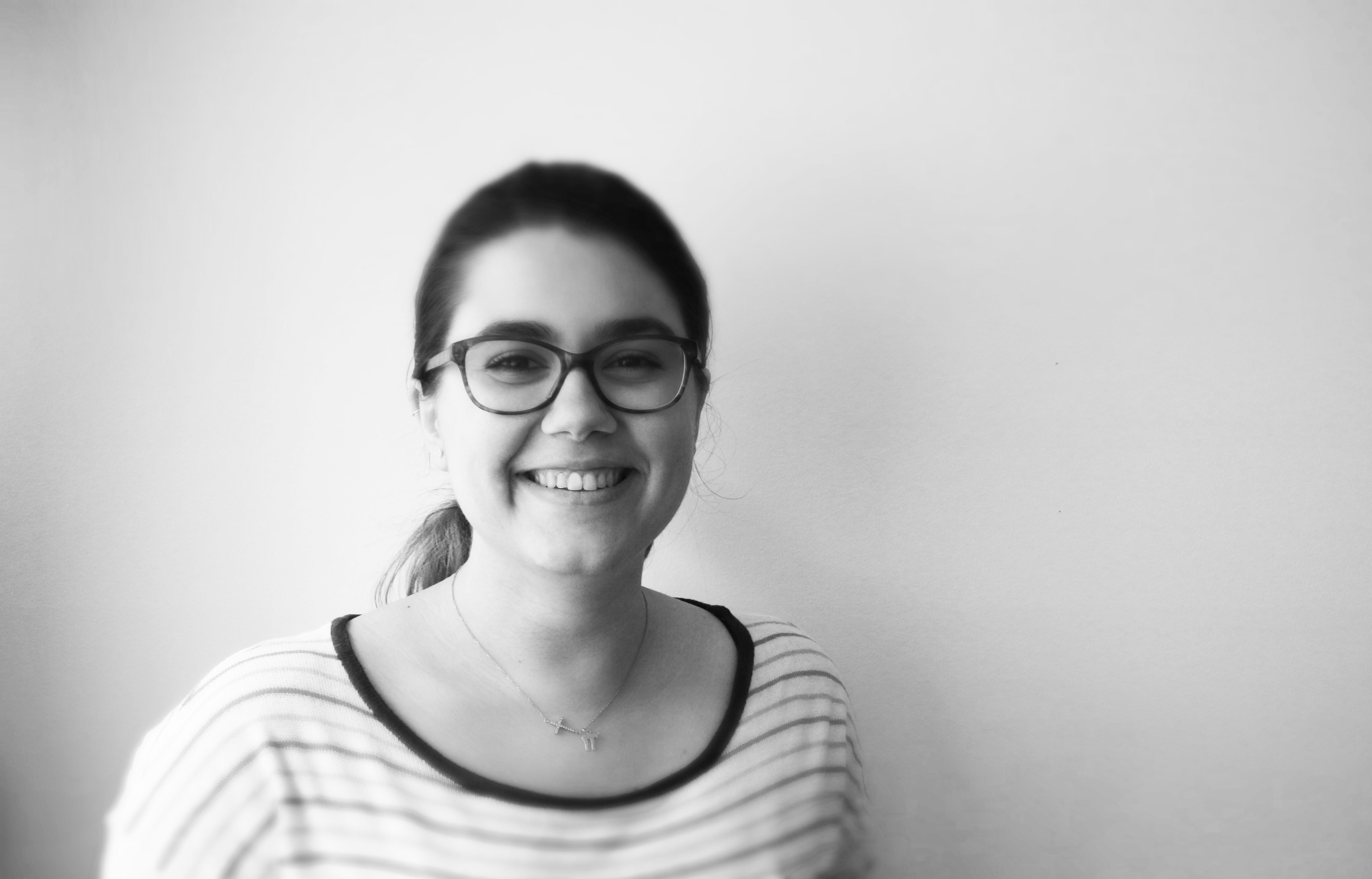 Alba Rodríguez
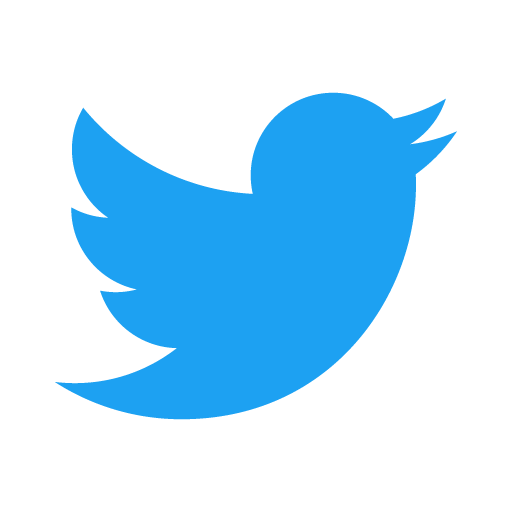 @al_ba_rguez

a.rodriguez@mastertic.es
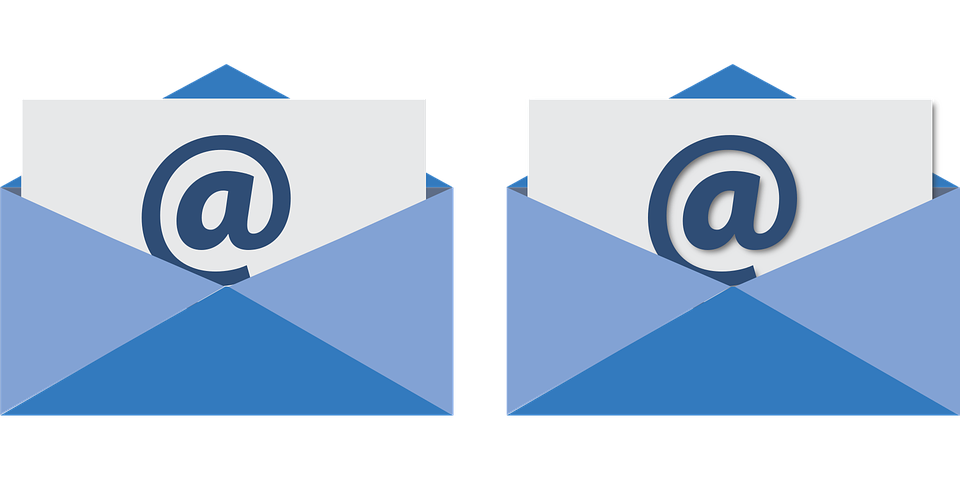 ¿ Qué es la metodología STEM?
¿ Qué es la metodología STEM?
S
STEM
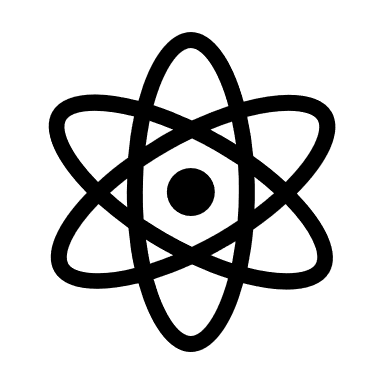 T
Ciencia, tecnología, ingeniería y matemáticas.
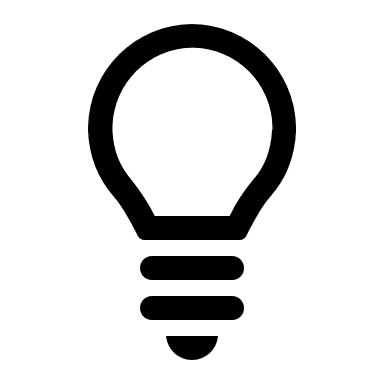 E
El término STEM proviene del inglés (Sciencie, Technology, Engineering and Maths), ya que integra todas estas disciplinas de manera que las conecta y las relaciona entre ellas.
Se ha desarrollado como una nueva manera de enseñar Ciencias y Tecnología.
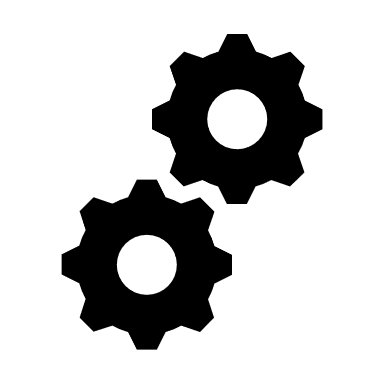 M
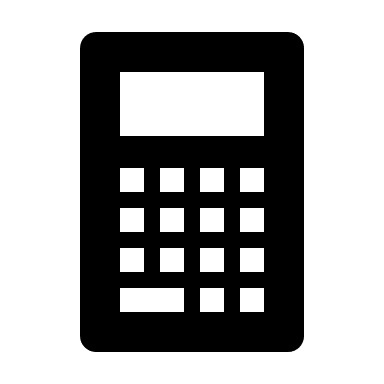 25%
25%
25%
Science
Engineering
Mathematics
25%
Technology
Objetivos de los proyectos STEM
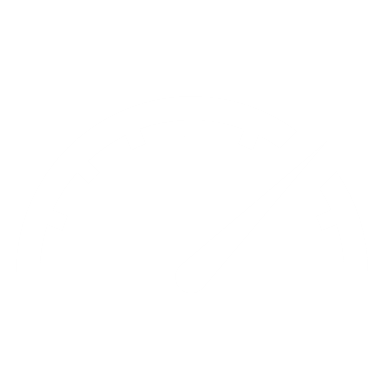 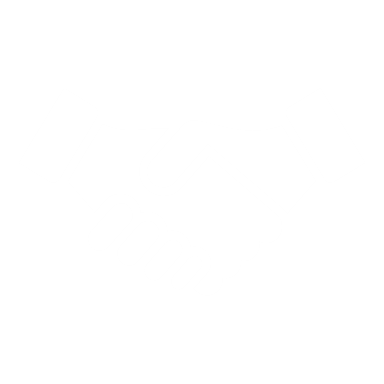 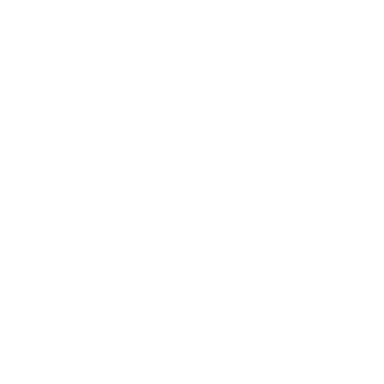 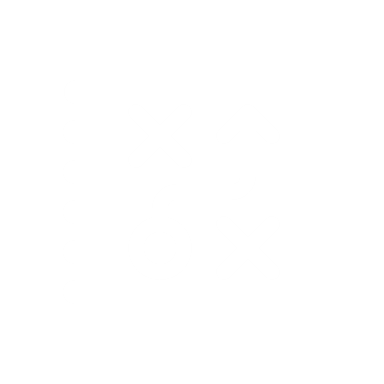 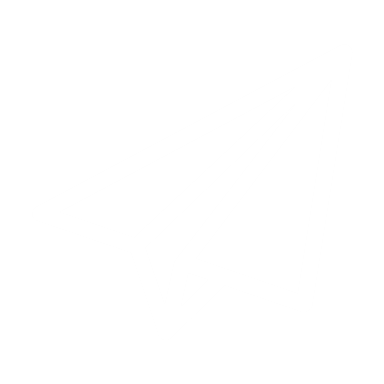 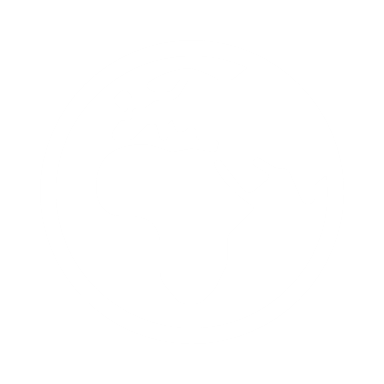 Niveles de pensamiento más avanzado
Trabajo 
colaborativo
Pensamiento 
crítico
Resolución de problemas
Conexión con el mundo real
Creatividad
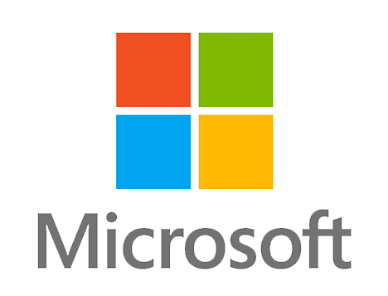 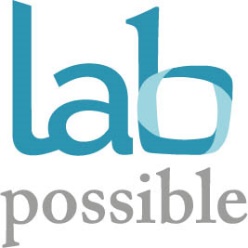 STEM en el aula
Fase III
Fase II
Fase I
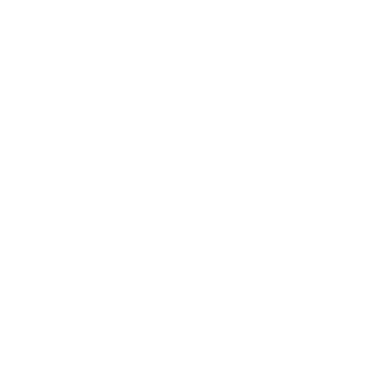 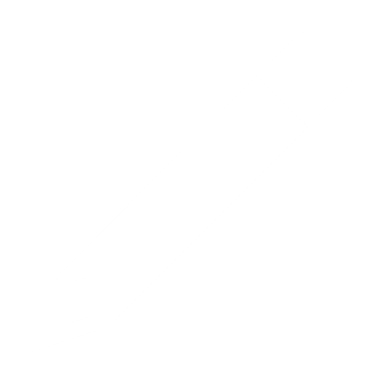 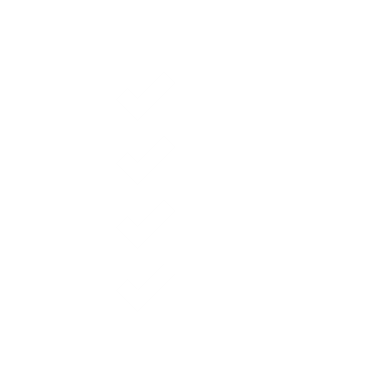 Identifica un problema y proponer una solución tecnológica al mismo.
Trabajo de investigación, planificación del proyecto y elaboración del mismo.
Valoración final del proyecto, interpretación de los datos y posibles mejoras del mismo.
INNOVACIÓN
¿Por qué utilizar la educación STEM?
Es muy importante que los jóvenes cuenten con el conocimiento  y las habilidades necesarias para resolver problemas, evaluar su trabajo, así como dar sentido a la información. 
Este método lo proporciona al basarse en la investigación, el descubrimiento y las prácticas abiertas.
INVENCIÓN
CREATIVIDAD
Hacking  STEM
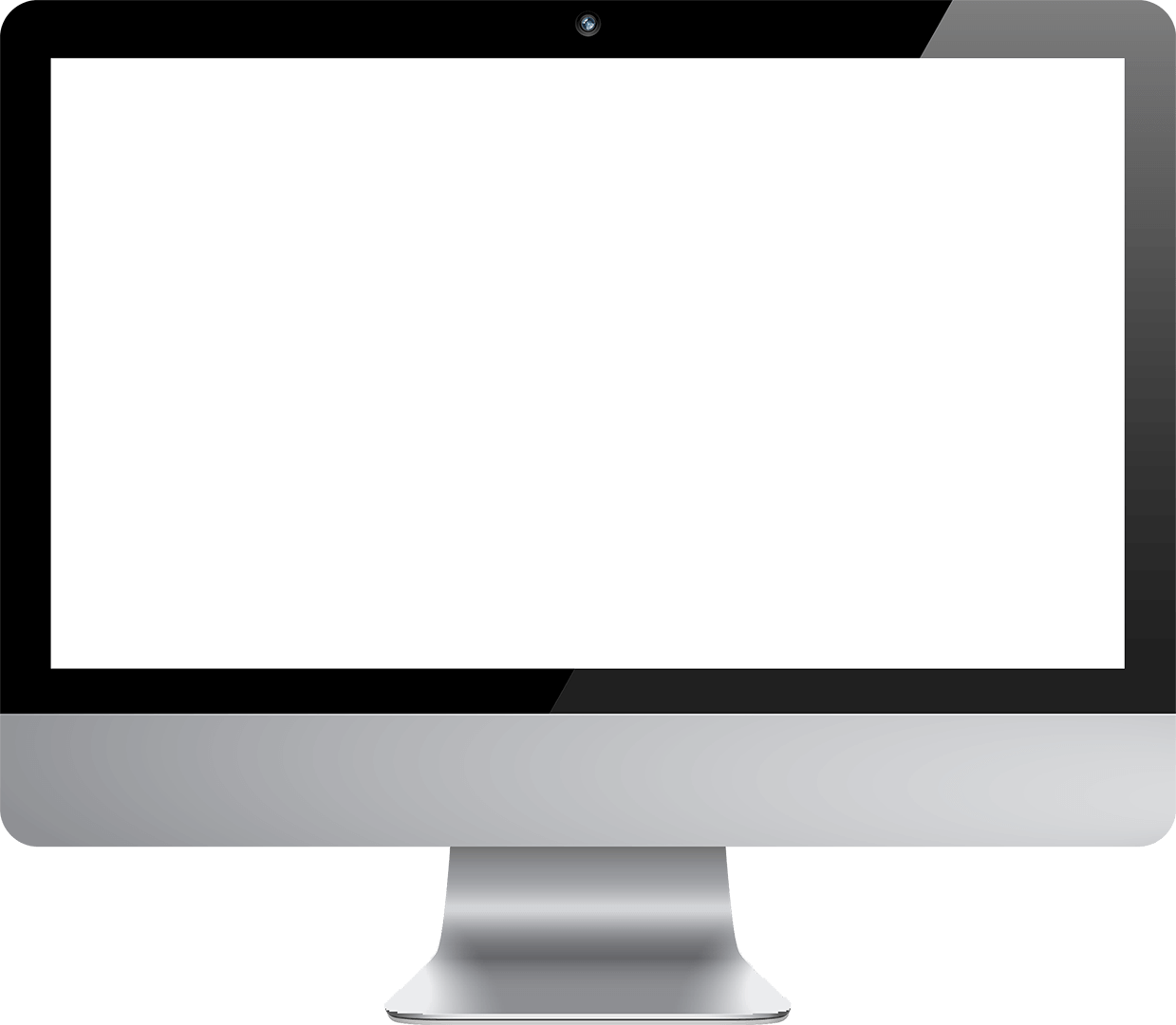 Múltiples proyectos al alcance de todos.
Los materiales complementan el currículo, integrando las cuatro disciplinas en un conjunto de sesiones fácil de adaptar a la programación  del aula.
Materiales asequibles
Lecciones completas para descargar
aka.ms/hackingSTEM